Utilizing theUCSC Genome Browserin Classrooms
Presented by: Jairo Navarro Gonzalez
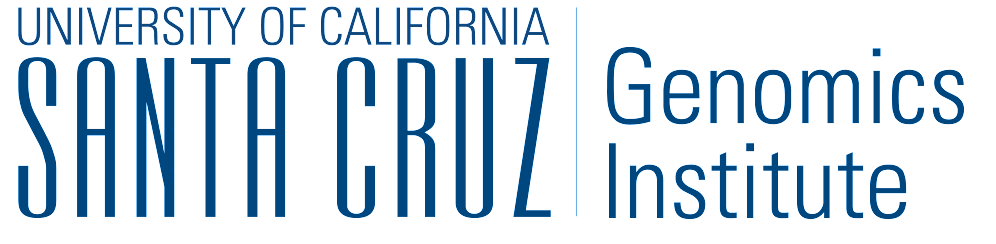 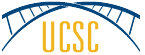 History of the UCSC Genome Browser
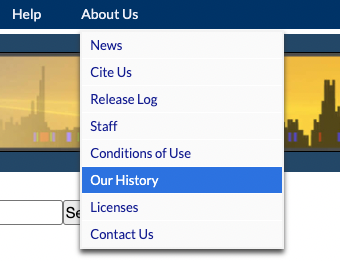 Developed at University of California, Santa Cruz
Providing a web browser view of the human genome since 2001, added mouse genome in 2002, today serving up a view of over 3,600 genome assemblies for over 2,500 species
2002 - https://pubmed.ncbi.nlm.nih.gov/19957273/
UC Santa Cruz campus
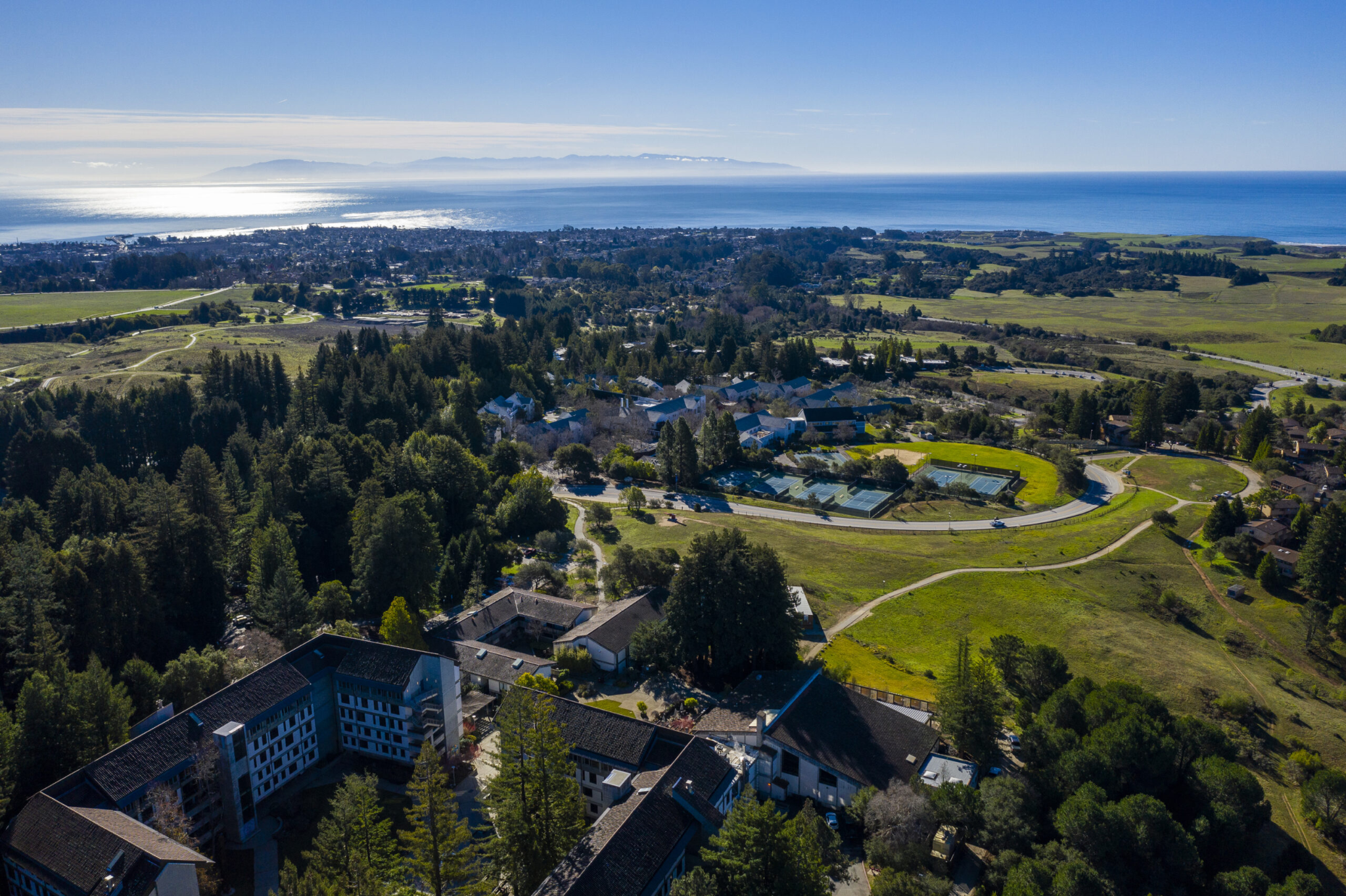 What is the UCSC Genome Browser?
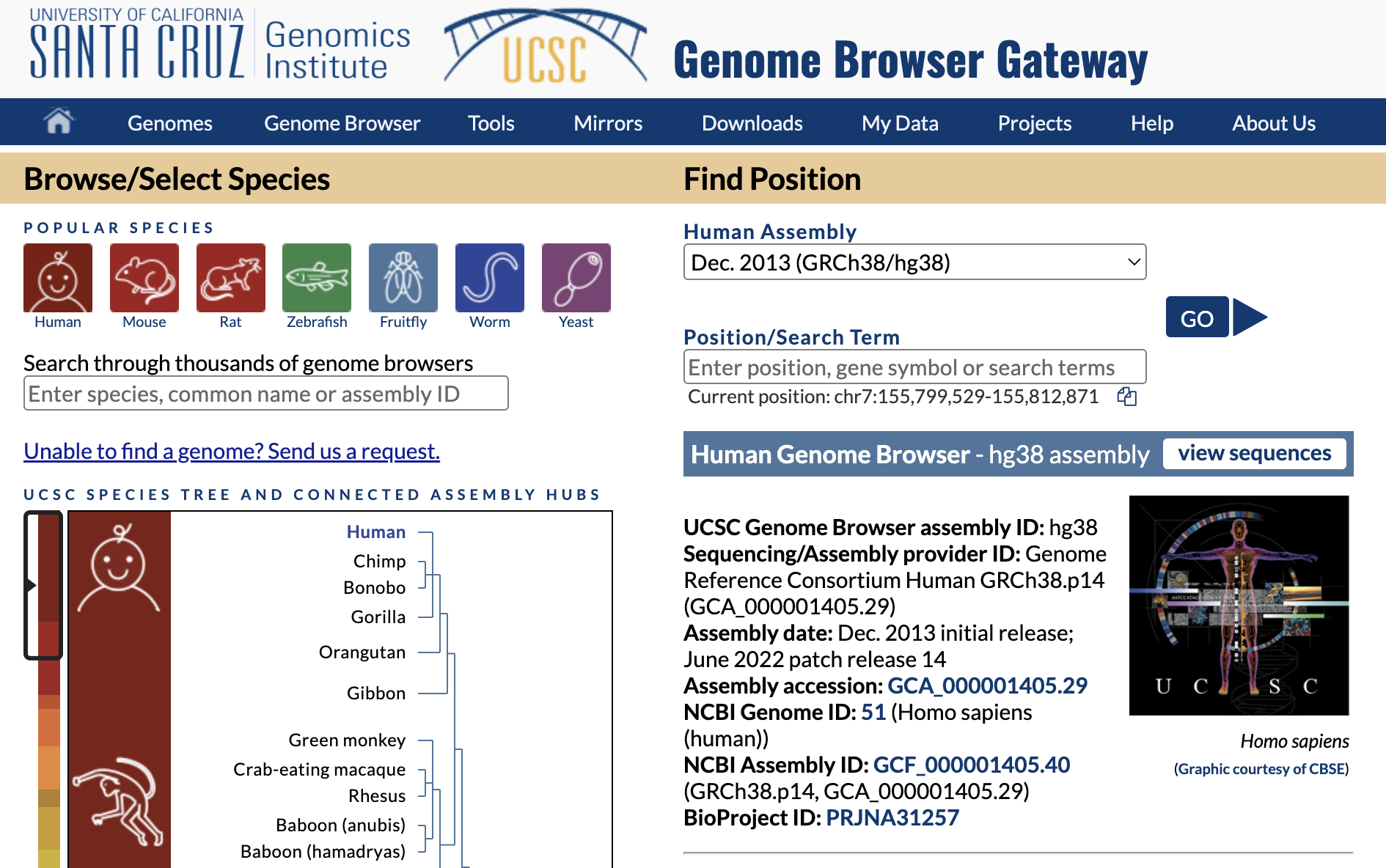 Complex data visualization tool that displays annotations alongside a reference genome
220 genome assemblies
3,779 assembly hubs in GenArk
https://genome.ucsc.edu/ browser ‘home’ page
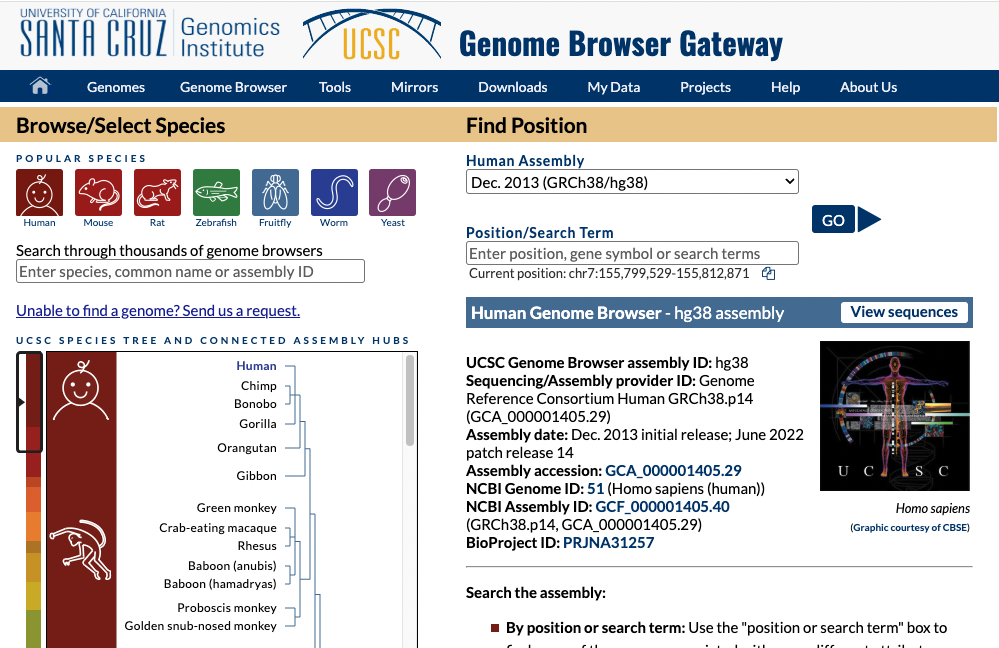 What is a genome?
The entire set of DNA instructions found inside a cell
A genome assembly is a digital representation of an organism’s genome
Can have many different genome assemblies for the same organism
With new sequencing technologies, we get a better resolution of the actual genome
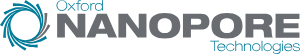 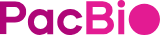 Understanding gene annotations
Usually cDNA obtained from sequencing the extracted mRNA from  a cell.
Transcript sequence can differ from the reference genome
Annotations are updated with new supporting evidence over time
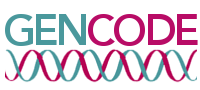 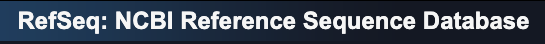 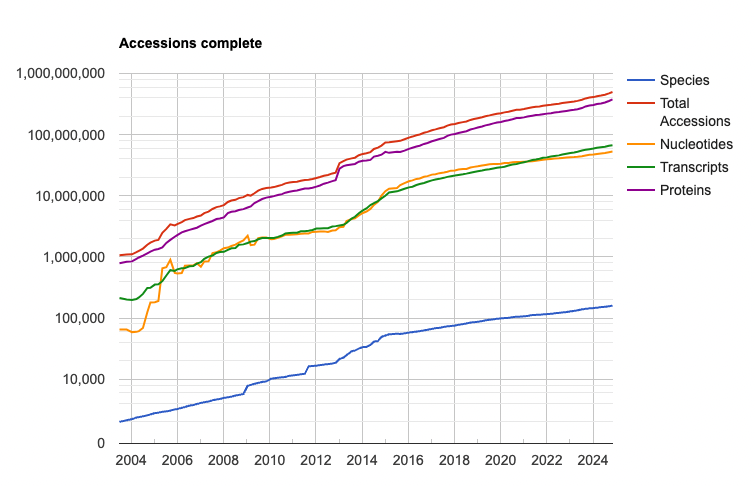 * obtained from https://www.ncbi.nlm.nih.gov/refseq/statistics/on Jan 6th, 2024
[Speaker Notes: Shows the growth of NCBI RefSeq Accessions]
What type of data can I view?
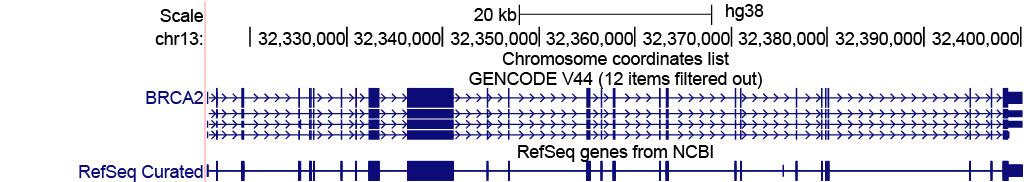 Gene annotations
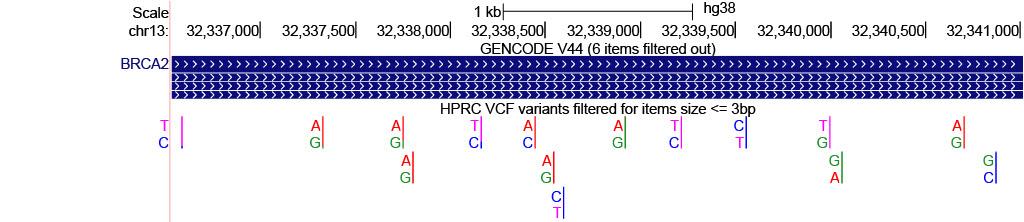 Variant annotations
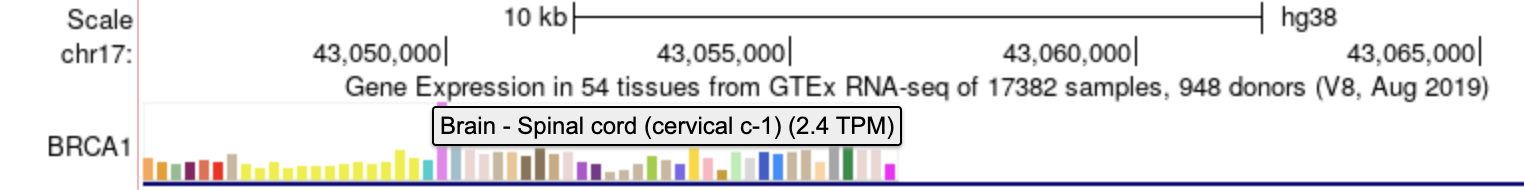 Tissue Expression
Genome Browsertracks display
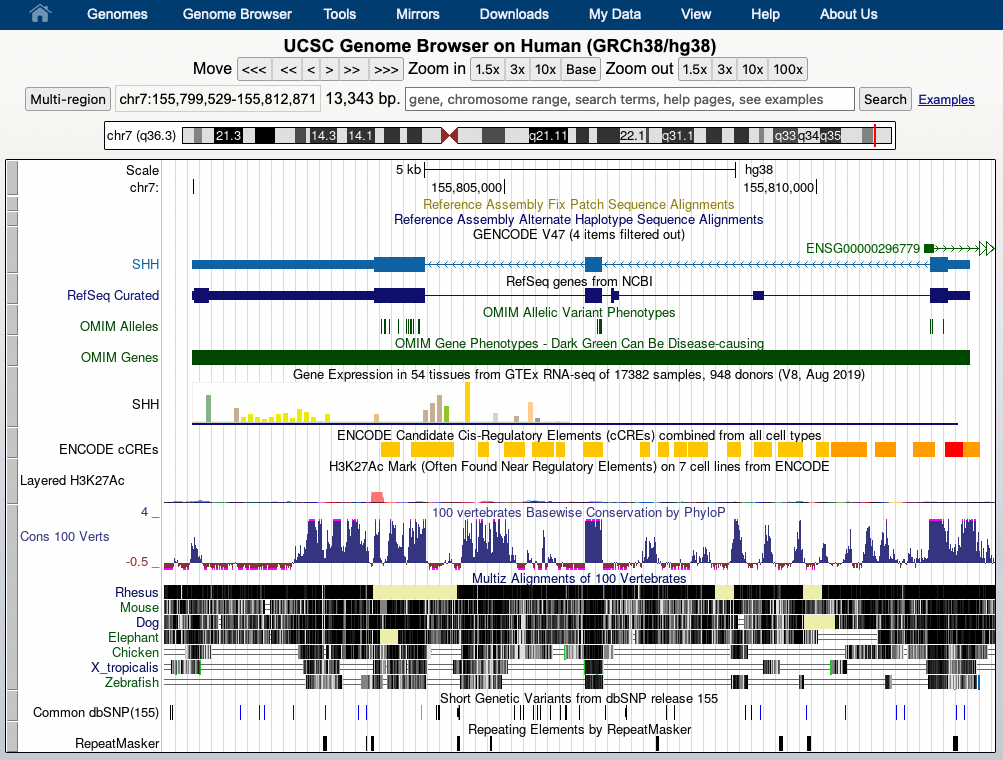 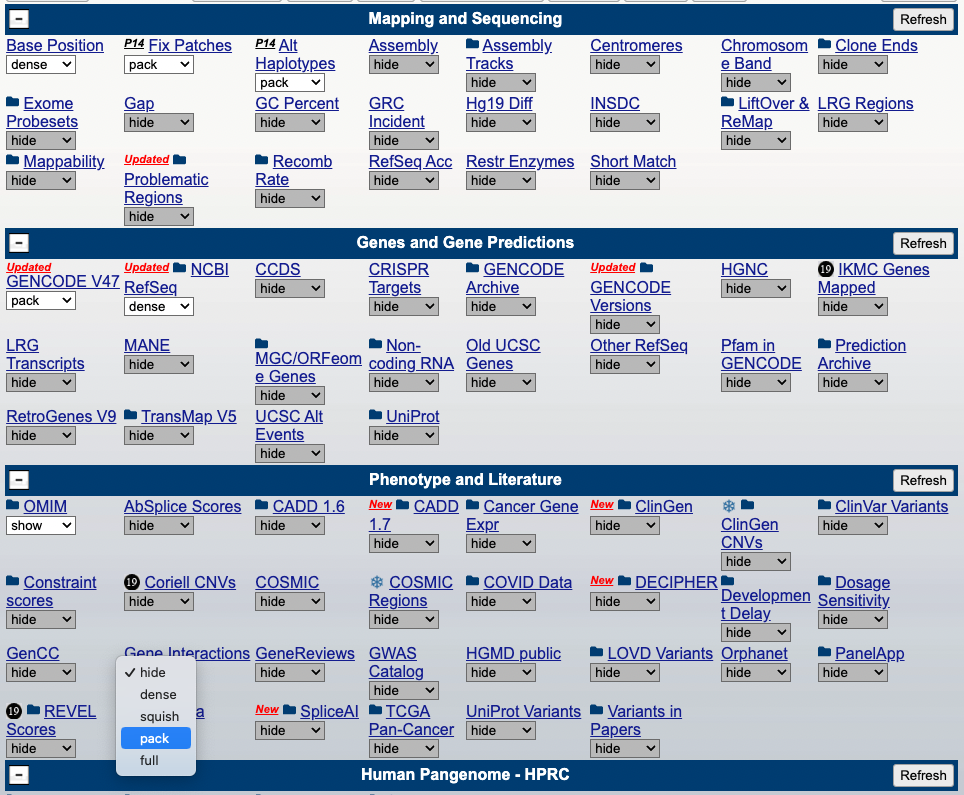 Track controls
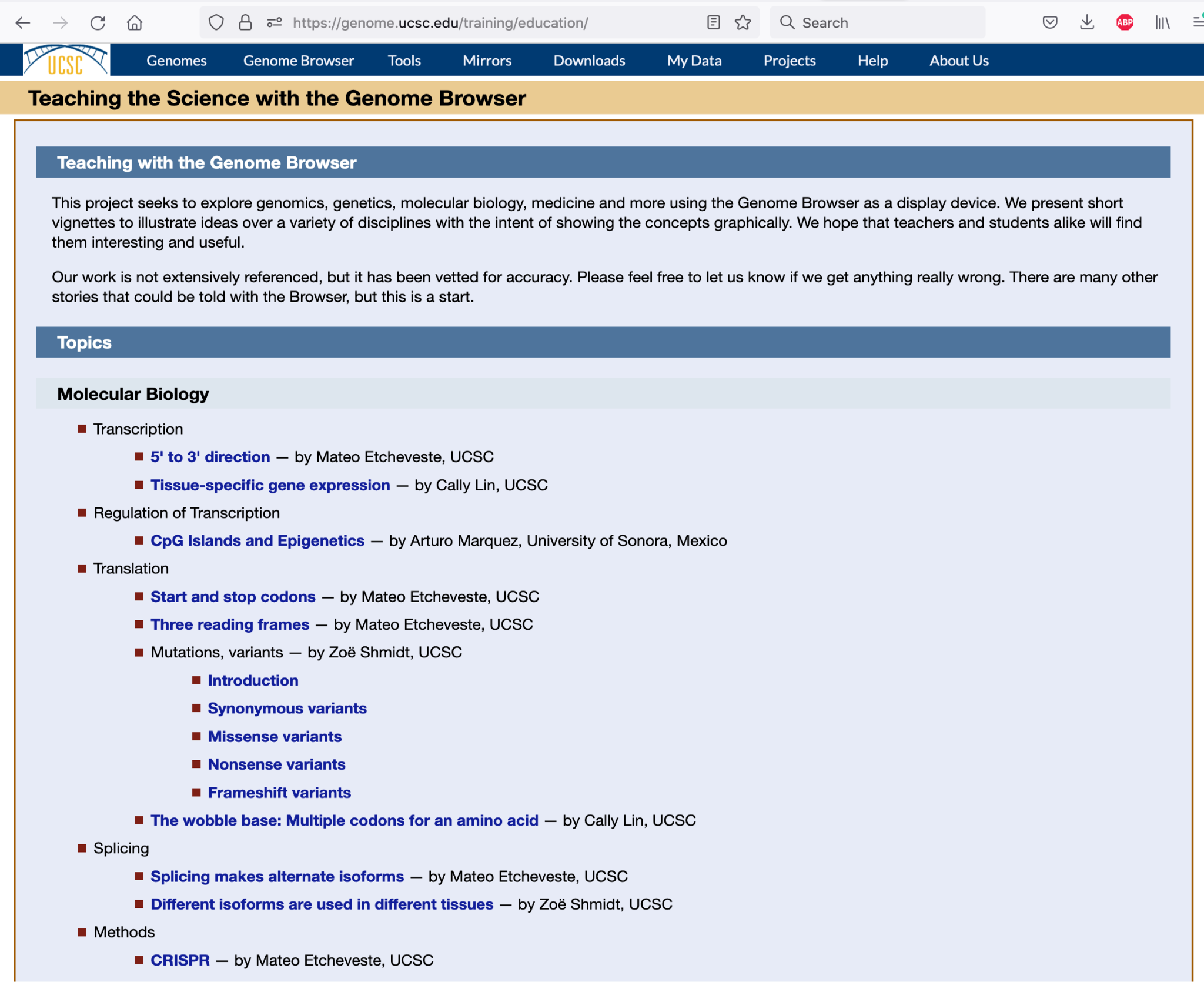 Education modules
5' to 3' direction — by Mateo Etcheveste, UCSC
Overview of gene strands on the UCSC Genome Browser
How to distinguish between the 5' end and 3' end for any given gene on the browser.
The 5' and 3' ends of a DNA or RNA molecule refers to the carbon atom in a deoxyribose sugar molecule to which a phosphate group bonds.
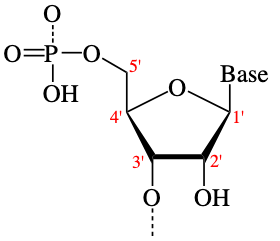 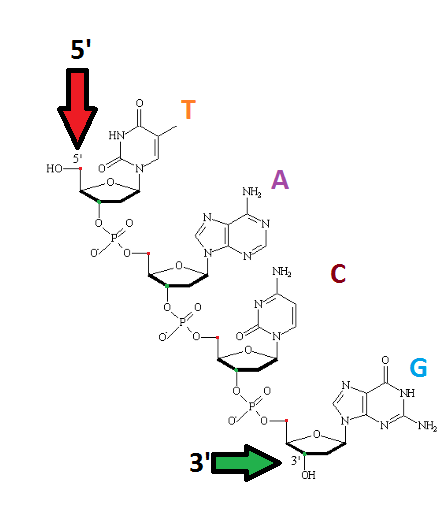 5’
3’
G
C
T
A
*
G
C
A
T
G
C
G
C
A
T
T
A
C
G
*
3’
Obtained from: https://qph.cf2.quoracdn.net/main-qimg-70047170ffd6ac5610c52e6a57d92957
5’
Alignment of MYC gene to hg38
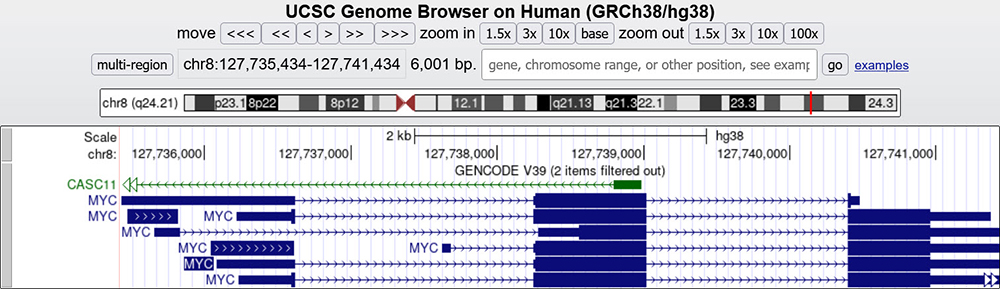 Untranslated regions
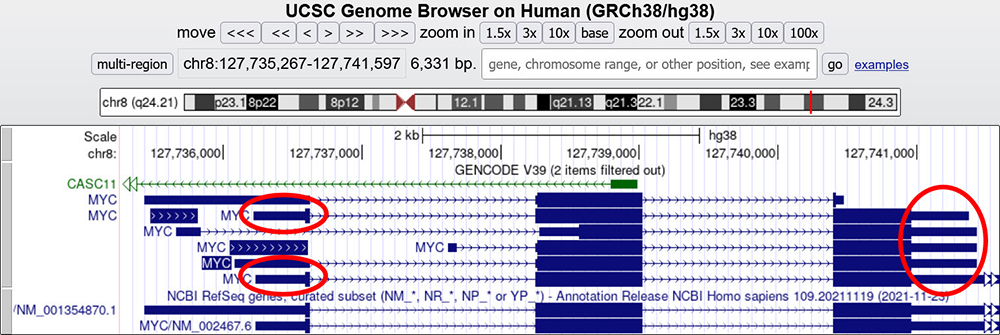 Hover over items for more information
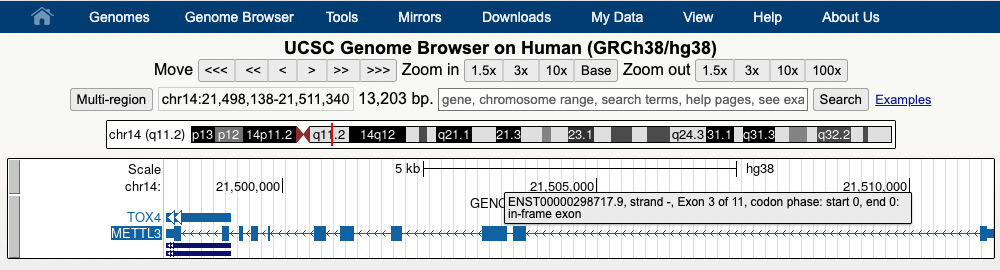 Right-click tozoom to an exon
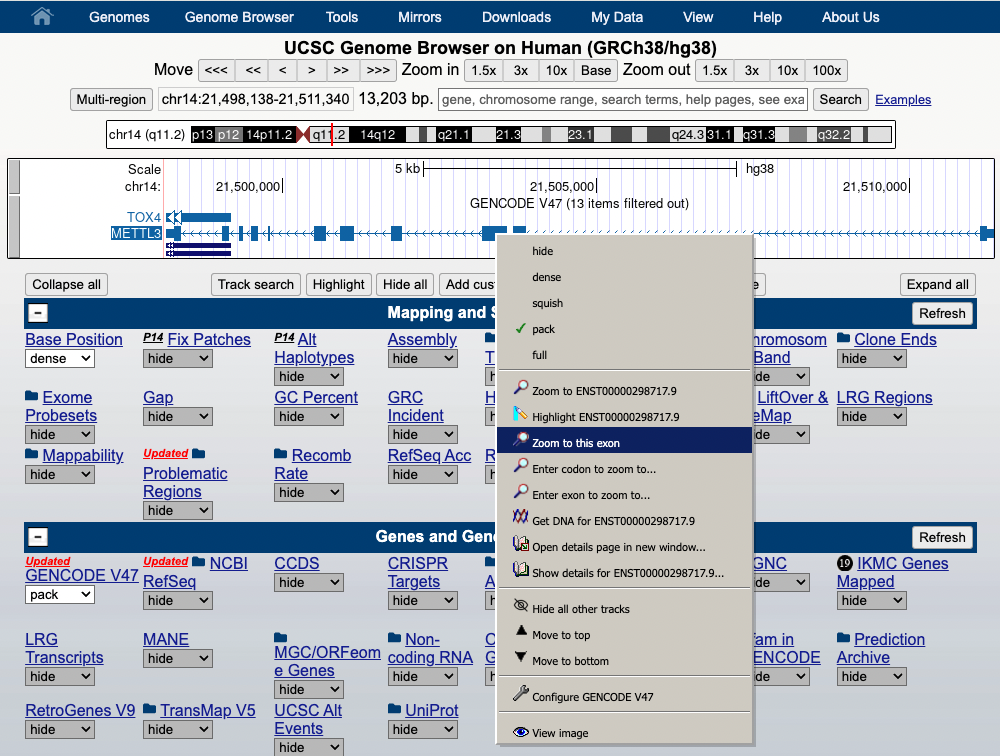 Base-level view of the transcript
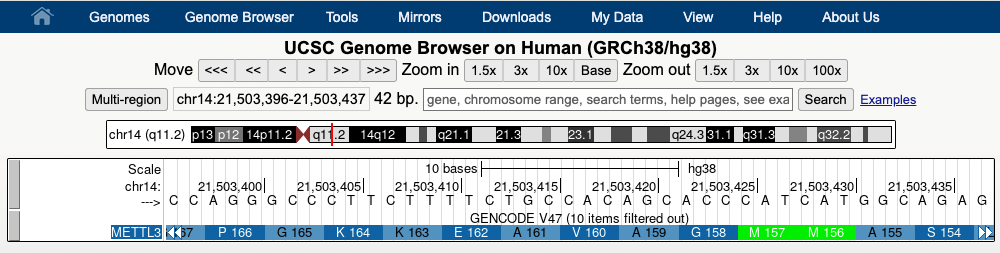 Codons are “wrong” because the the transcript is on the negative strand
Reverse the strand to view the correct codons
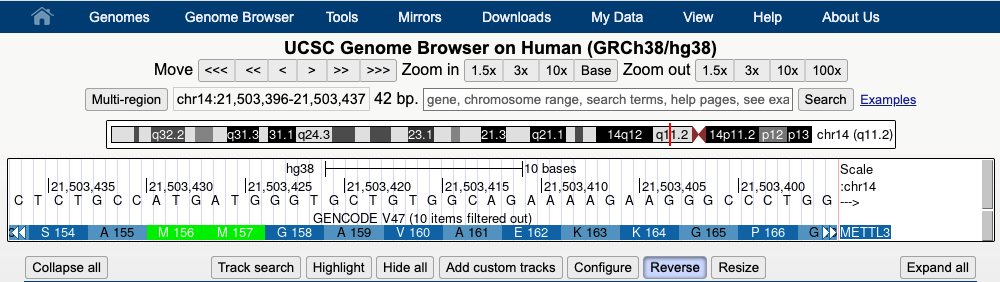 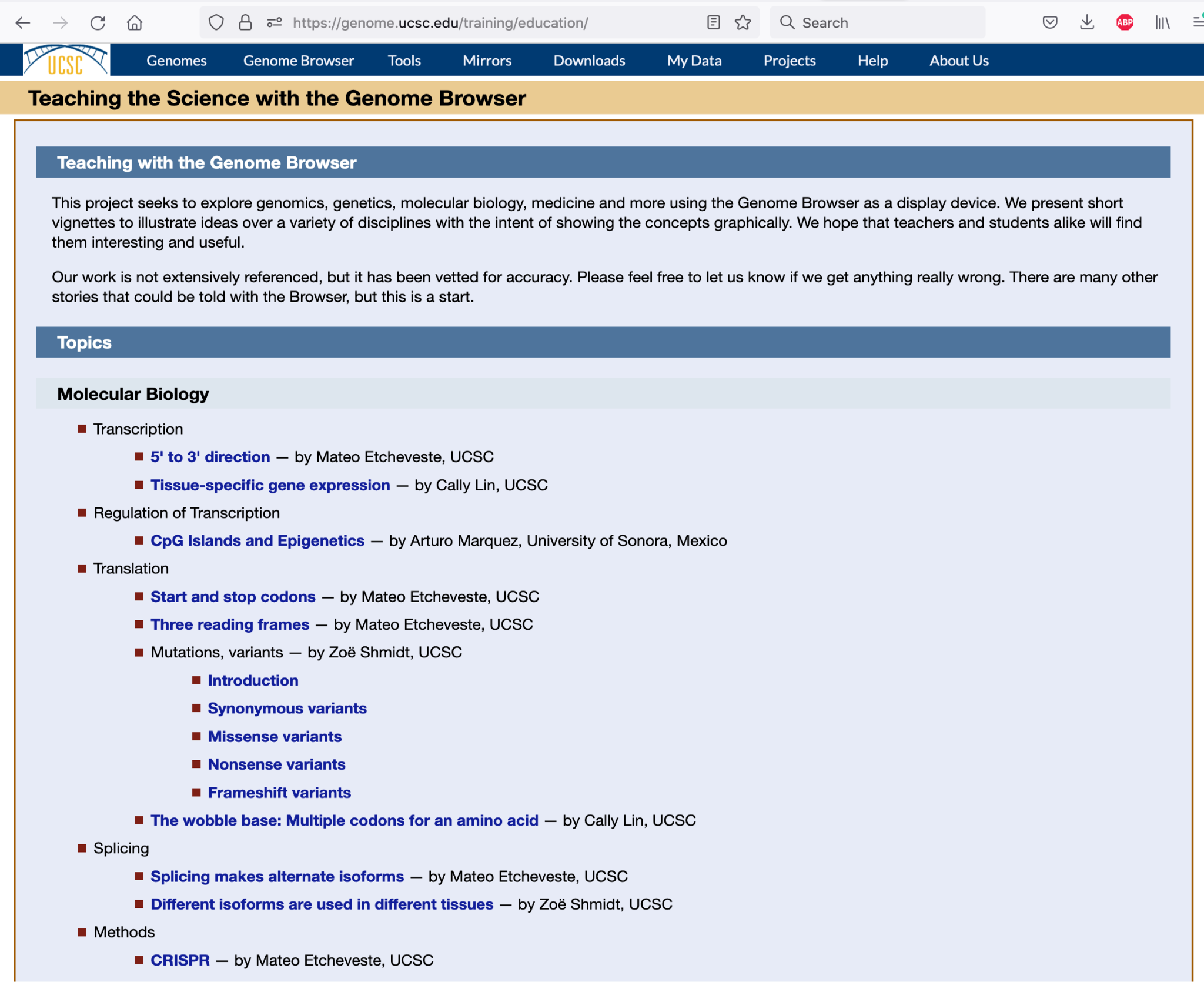 Many other education modules
Tutorials available!
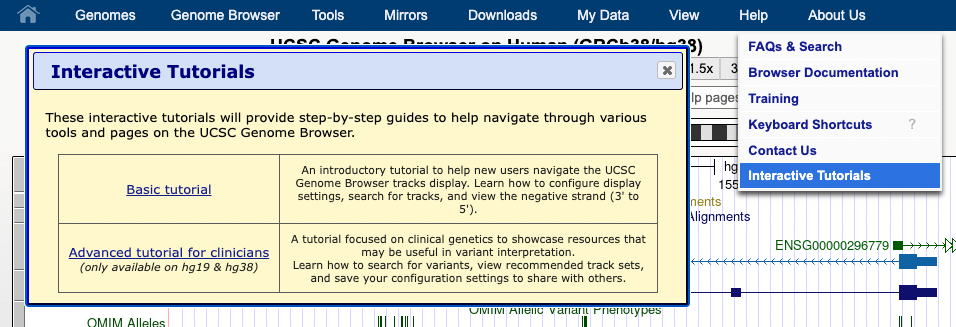 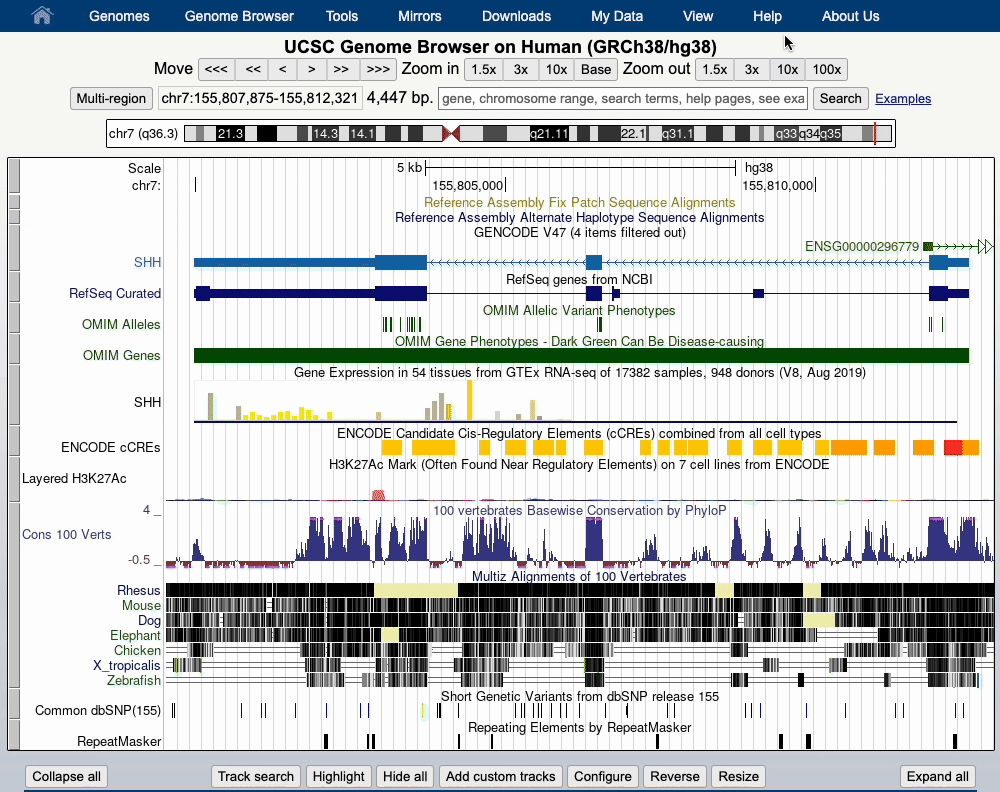 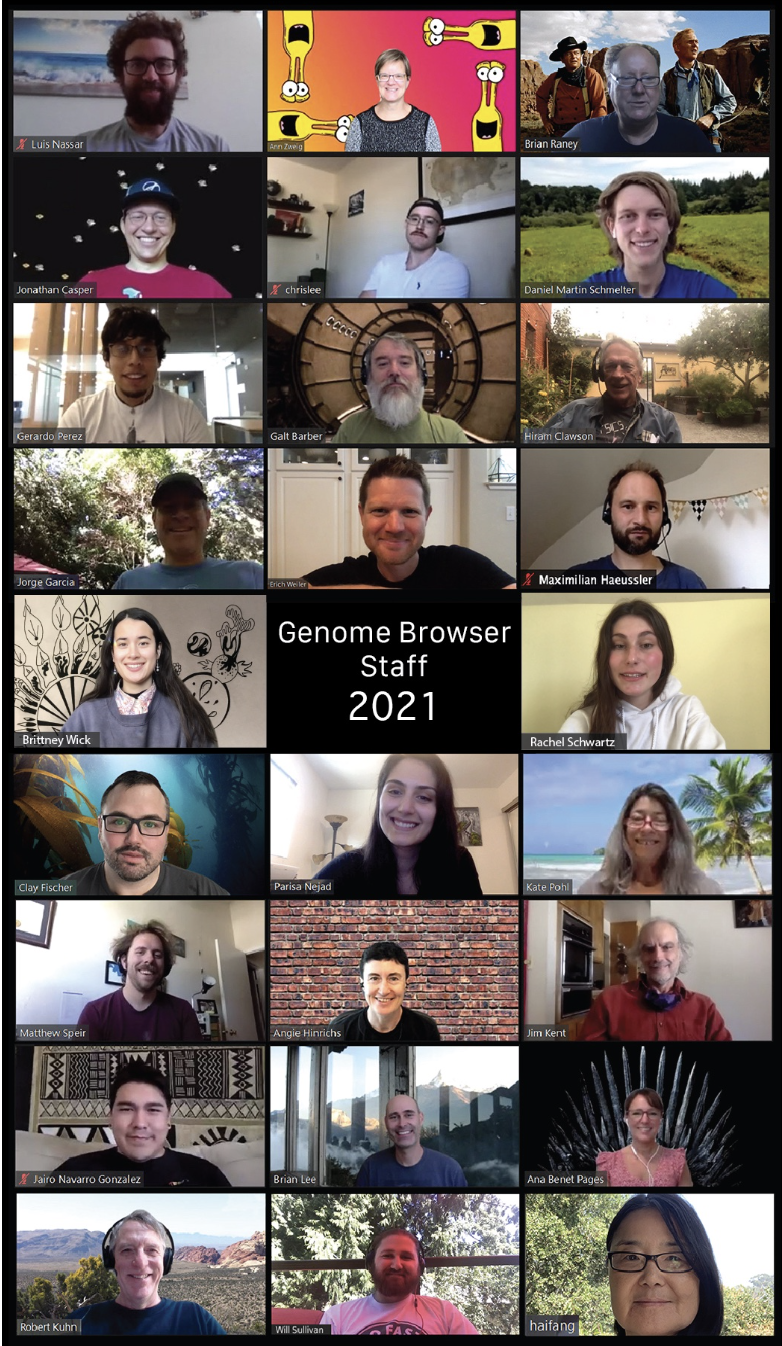 Thanks!
Contact us with your questions:genome@soe.ucsc.edu
Sensitive data: genome-www@soe.ucsc.edu
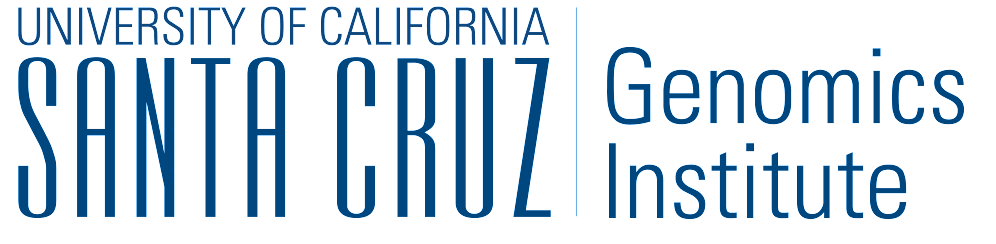